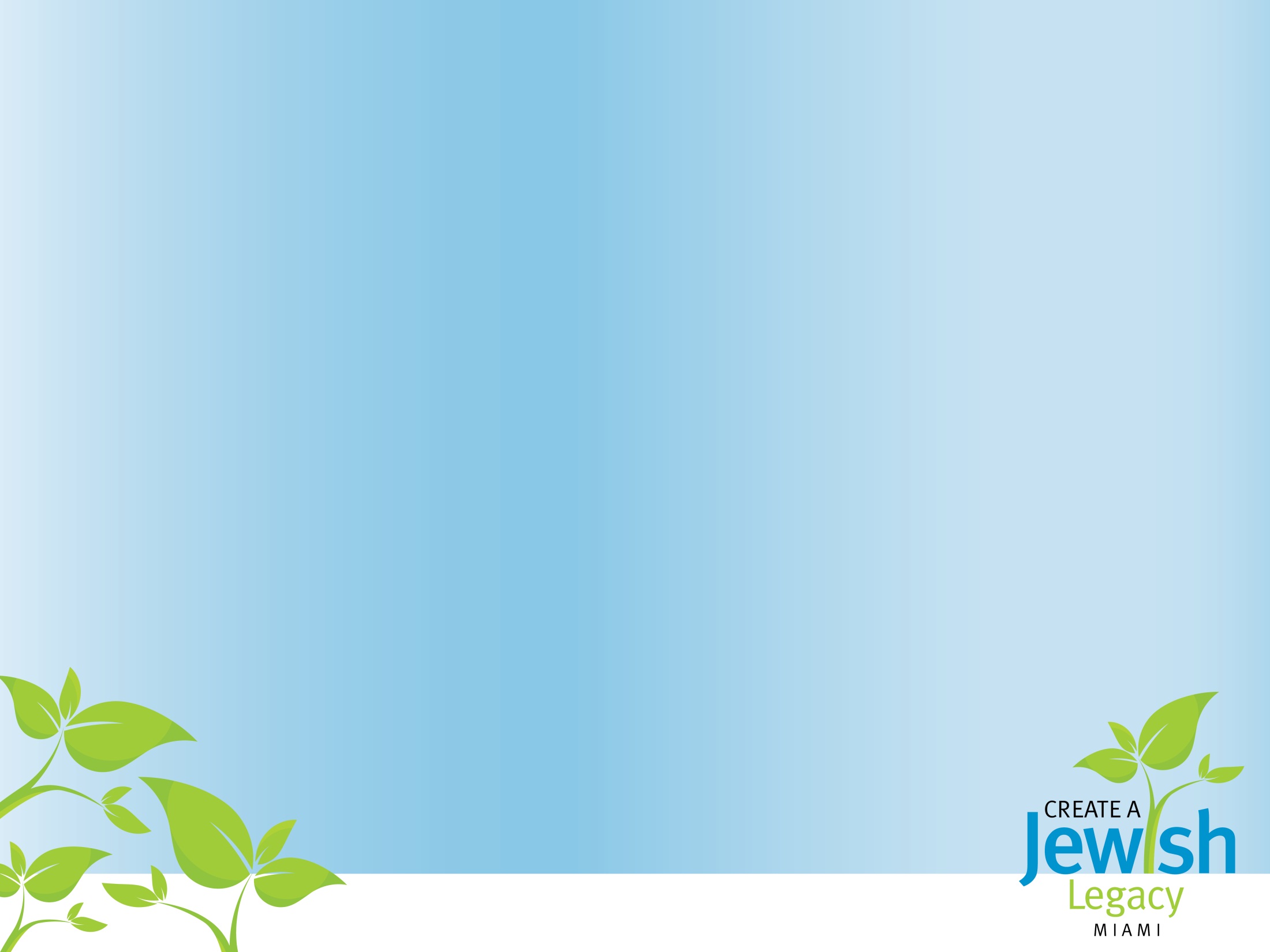 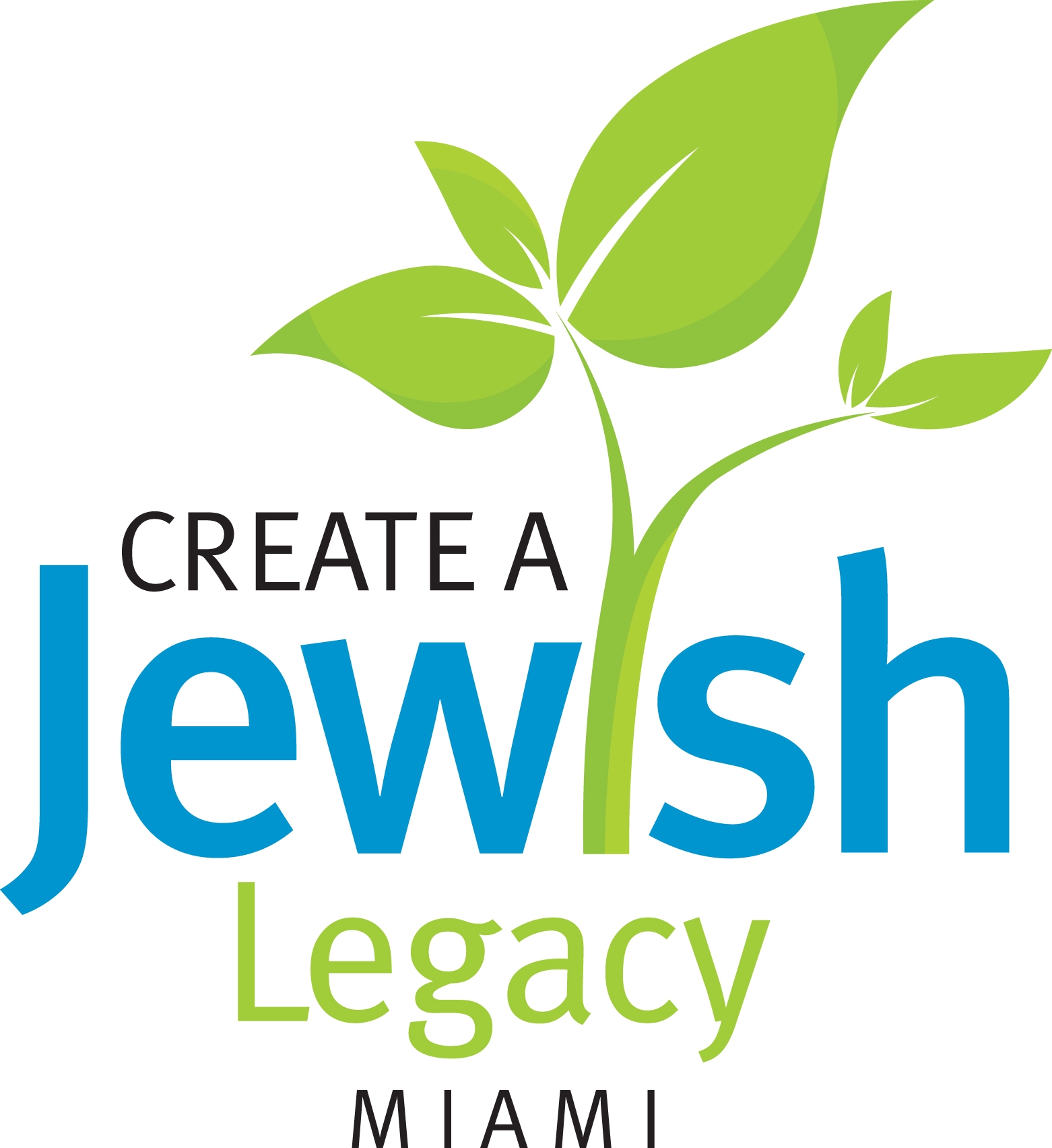 Workshop 4- April 22, 2013 Stewardship & Recognition Building Multi-Generational Relationships with Your Legacy Gift Donors and Their FamiliesPresented by:  Brian M. Sagrestano, JD, CFRE, President Gift Planning Development, LLC
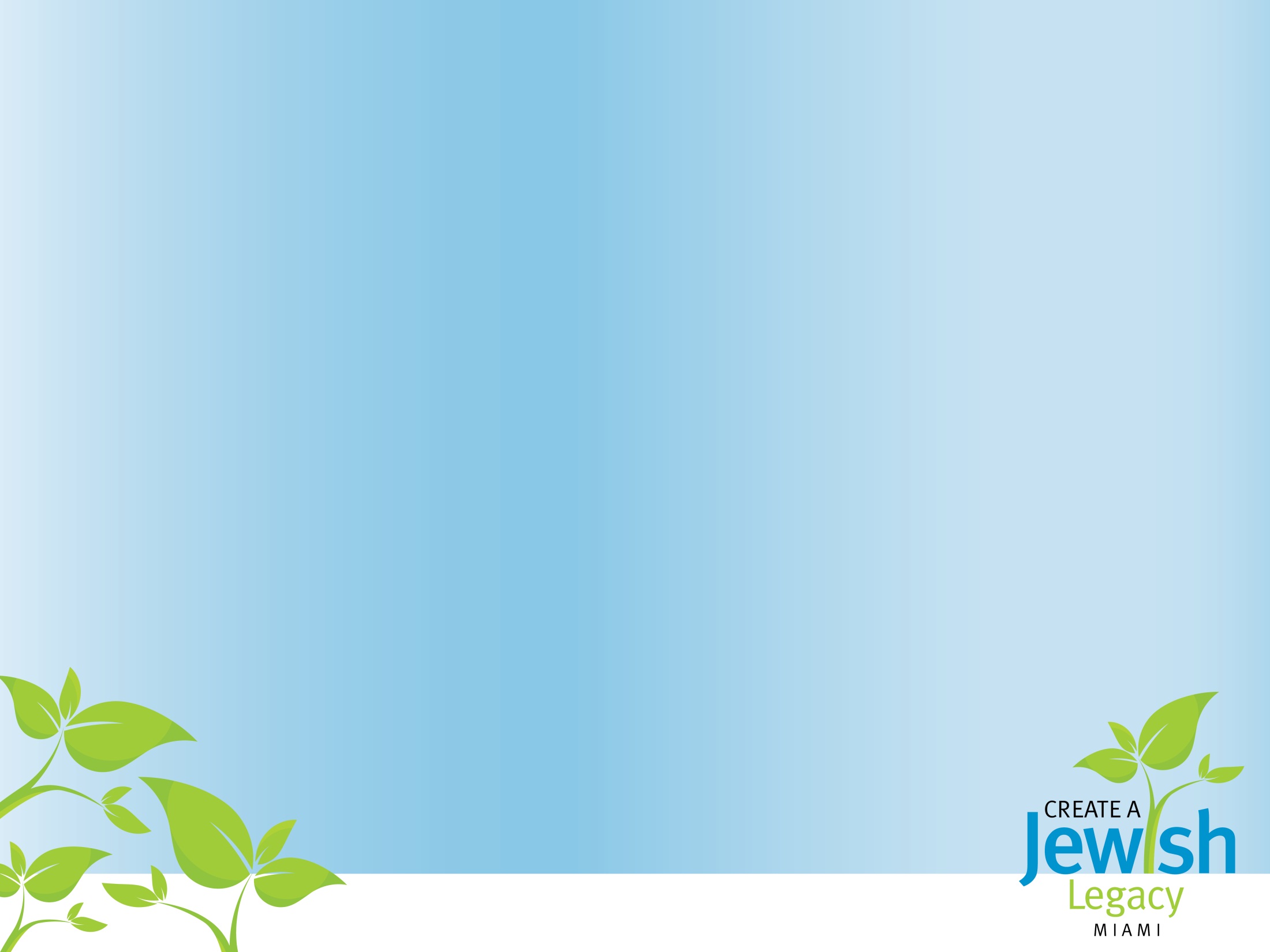 Agenda
Key Elements to Effective Stewardship and Donor Recognition
How to Ensure the Continuation of Your Legacy Giving Program
Long-Term Measures of Success
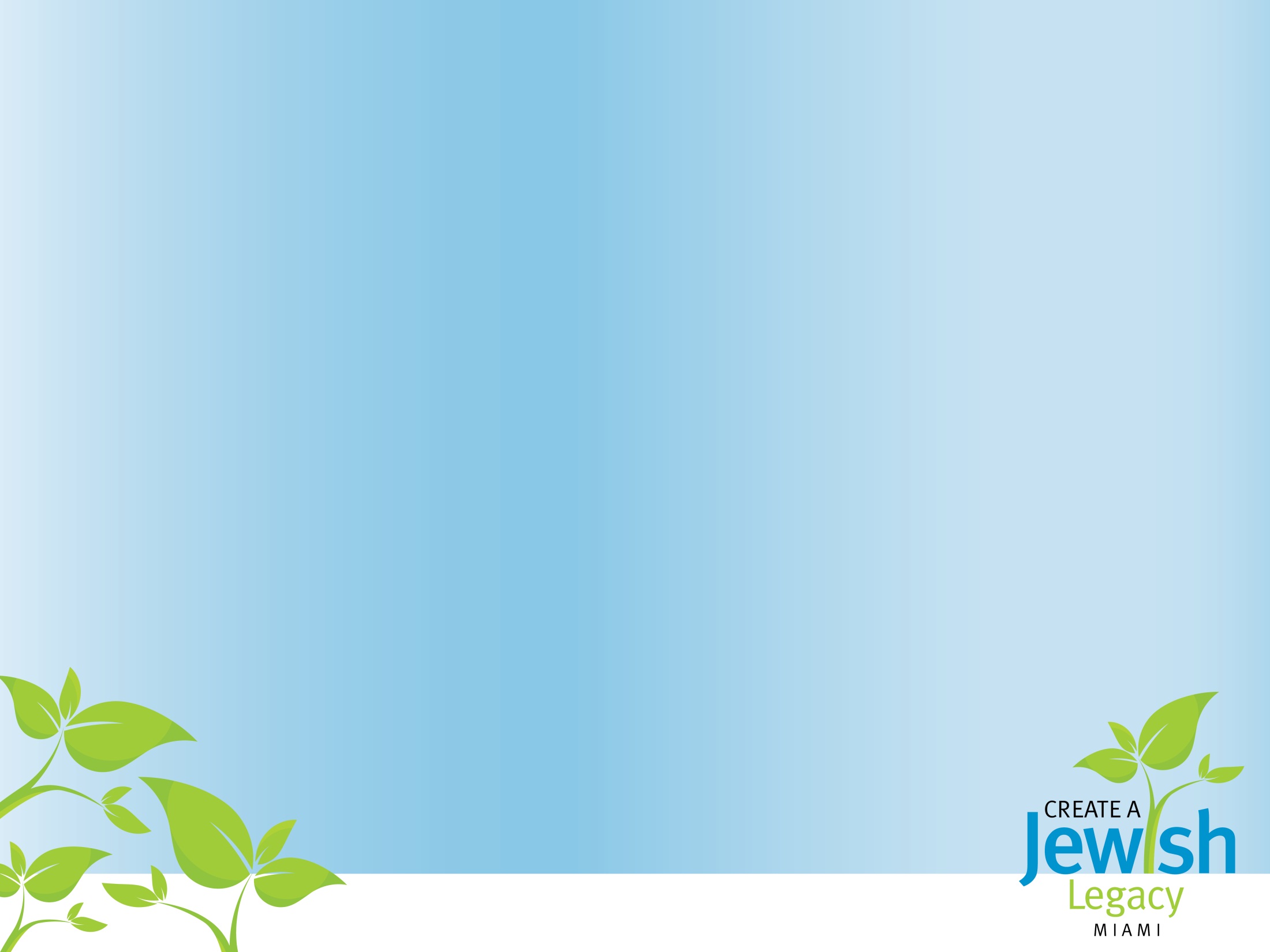 Effective Stewardship Programs
Objectives
Organizational commitment to relationship building and donor-centered fundraising
Stewardship is everyone’s job
Every professional and volunteer must commit to making donors feel appreciated
Follow through on long-term outcomes donors seek to create
Retention, renewal and enhancement of support over a lifetime and in perpetuity
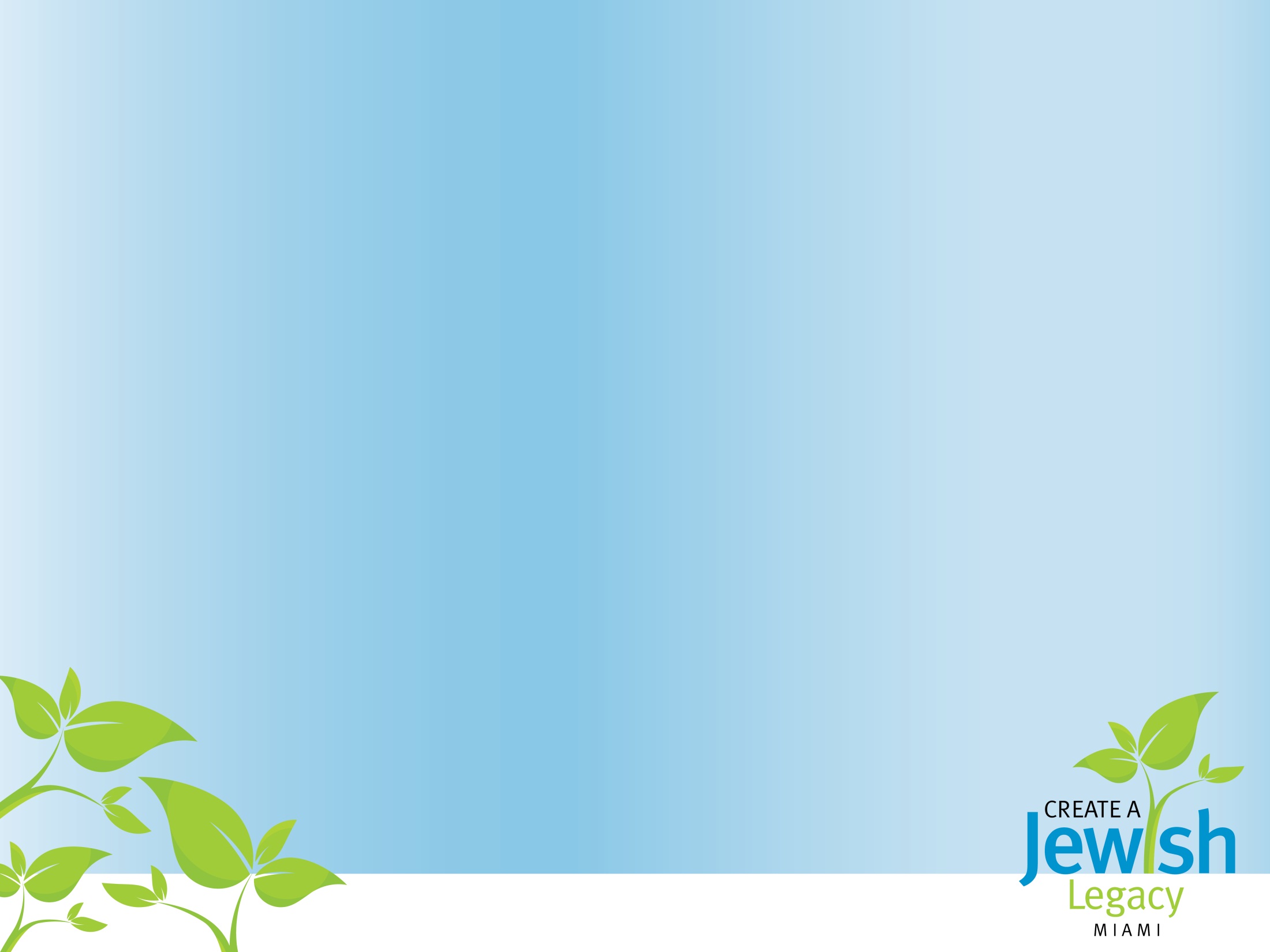 Effective Stewardship Programs
Result: Donors who…
Feel appreciated and respected
Are more engaged by your mission
Give to meet organizational needs and priorities
Increase their support over a lifetime
Utilize a variety of tools to maximize their philanthropy in a tax efficient way
Maintain or increase their level of engagement or activity
Encourage others, including their children, to become involved
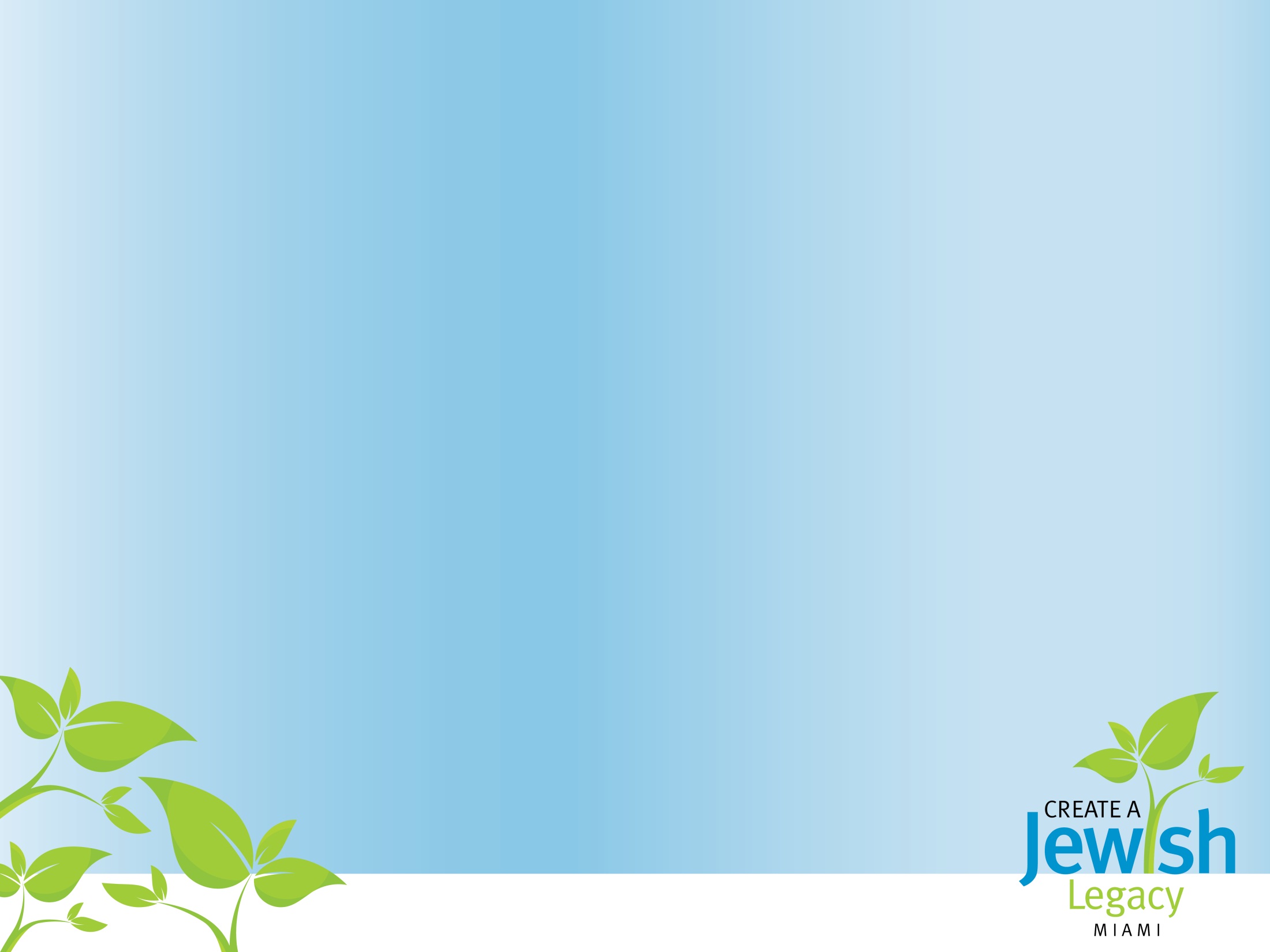 Effective Stewardship Programs
Facilitated Discussion
Do professionals and volunteer leaders understand their roles?
How are you thanking people for gifts of 
Time?
Treasure?
Talent?
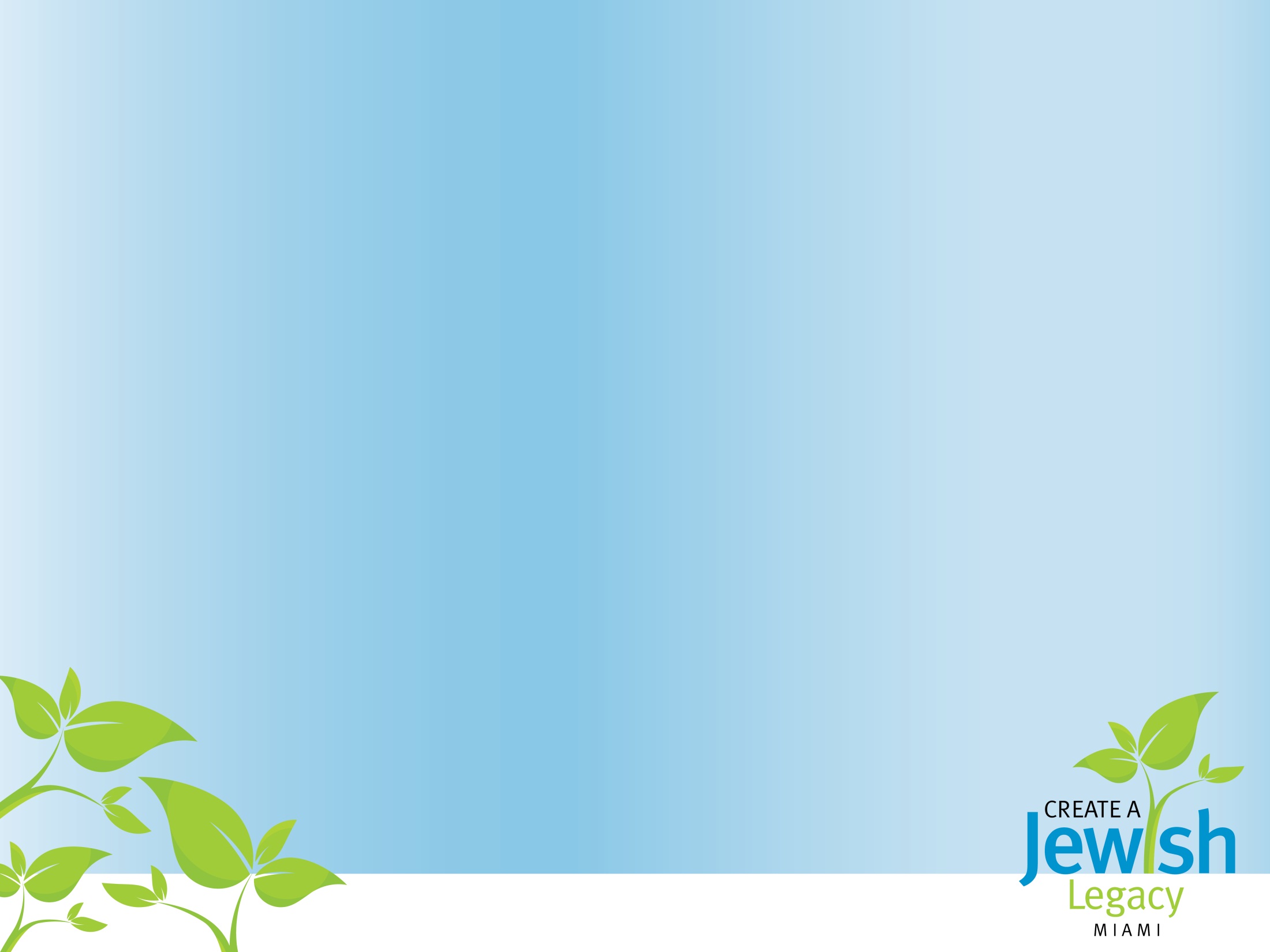 Effective Stewardship Programs
Facilitated Discussion
Who thanks your supporters for their gifts?
How do you demonstrate that legacy gifts live on in perpetuity?
How do you report back on the immediate impact and long-term outcomes from gifts?
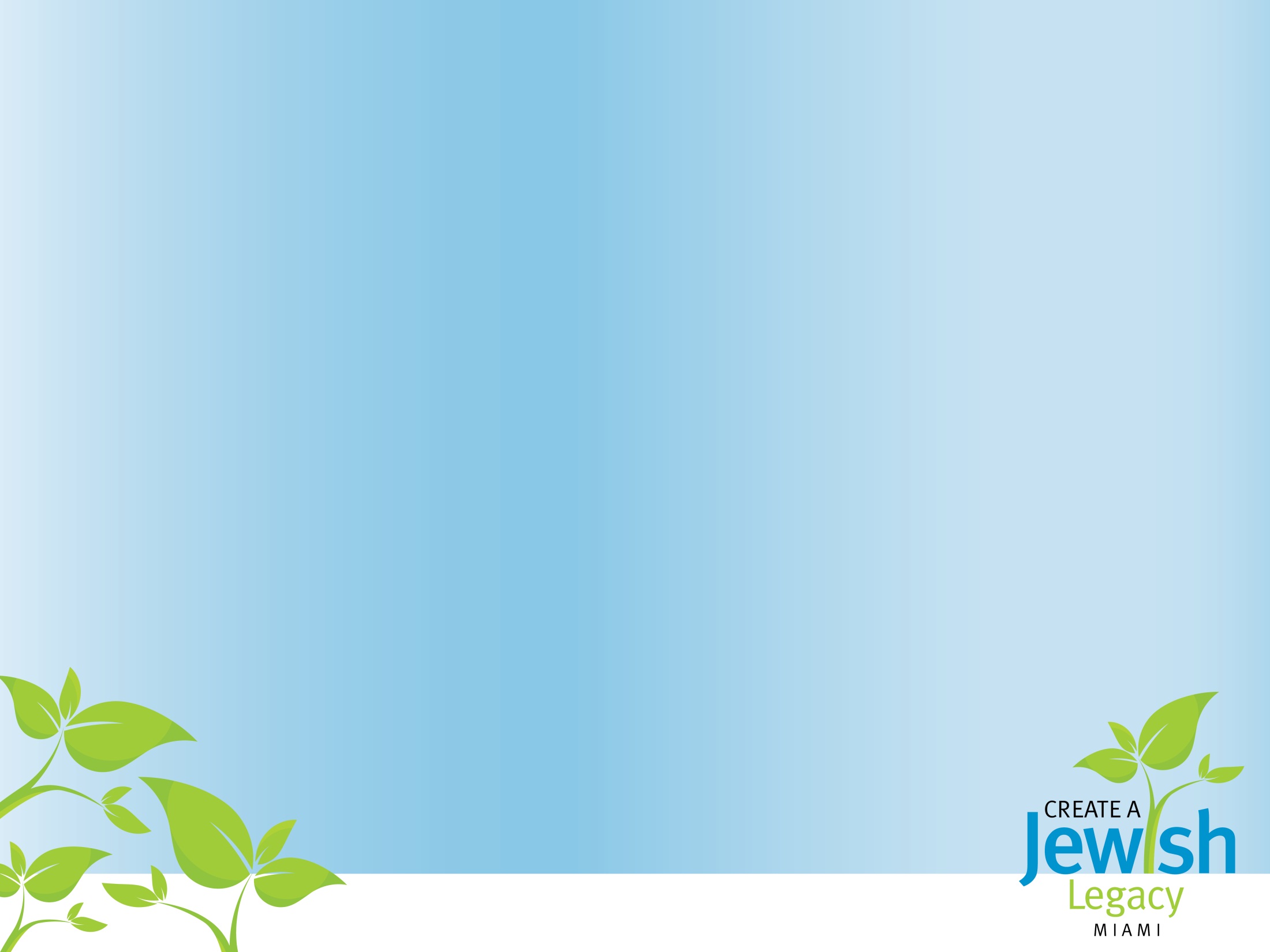 Effective Stewardship ProgramsCharity Water Example
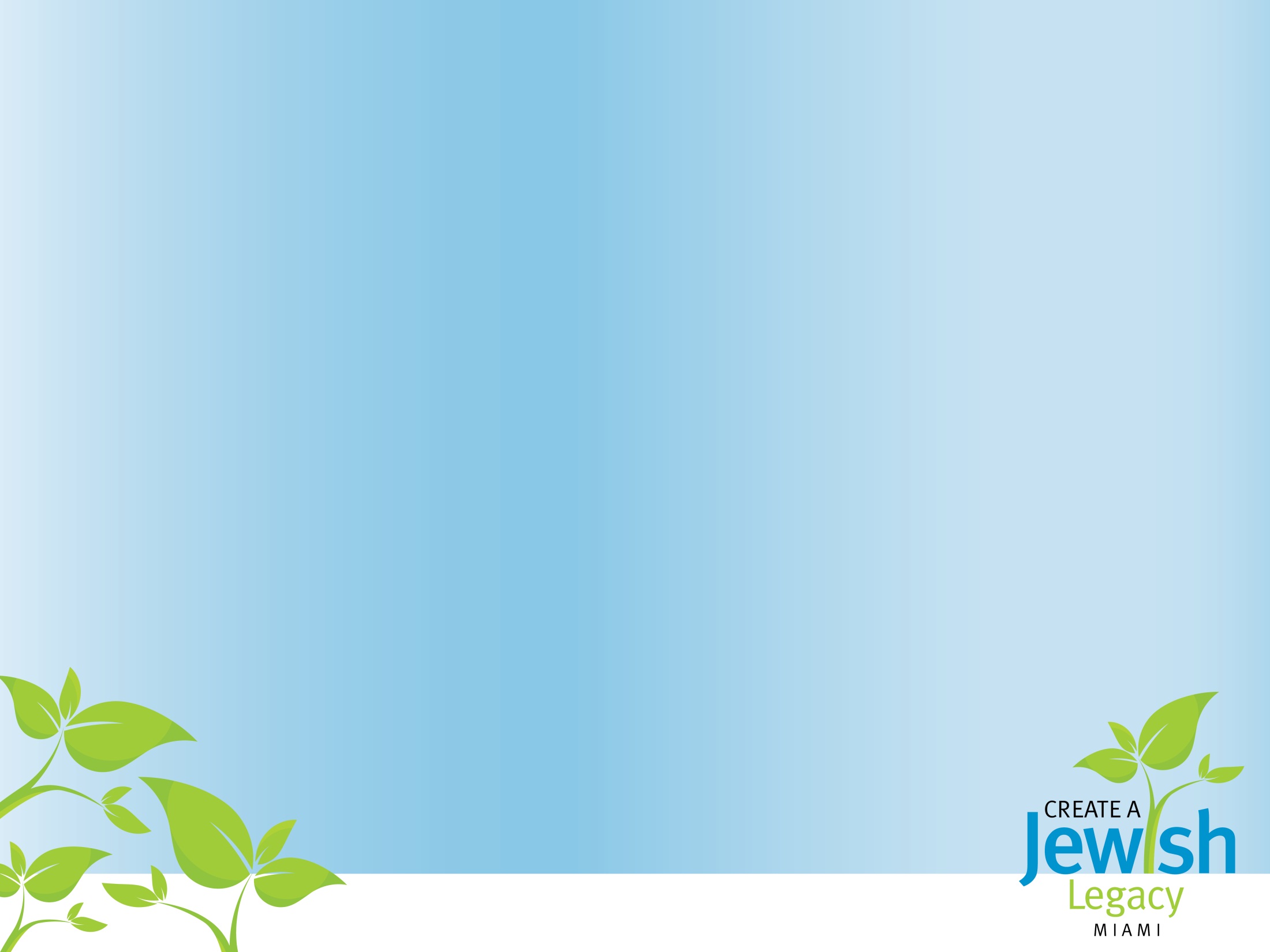 Effective Stewardship Programs
Facilitated Discussion
What stewardship events do you offer and how do they reinforce outcomes?
What tools do you use for recognizing legacy donors and how are they working?
Newsletter/Annual Report/Donor Recognition Society?
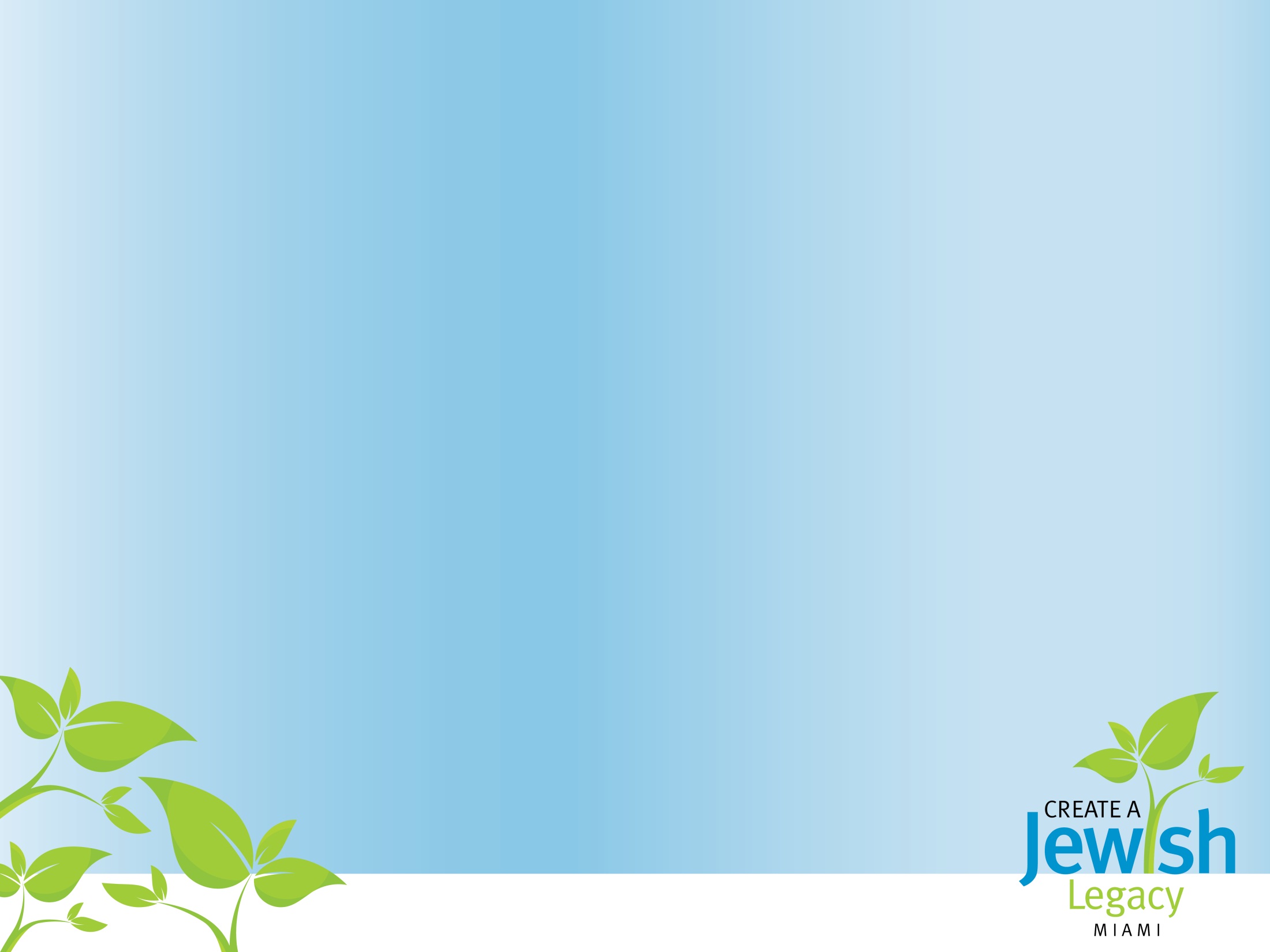 Effective Stewardship Programs
Hallmarks of Successful Programs
Consistent and comprehensive
Meaningful engagement of donor and family
Donors feel appreciated
Begins cultivation process for next gift
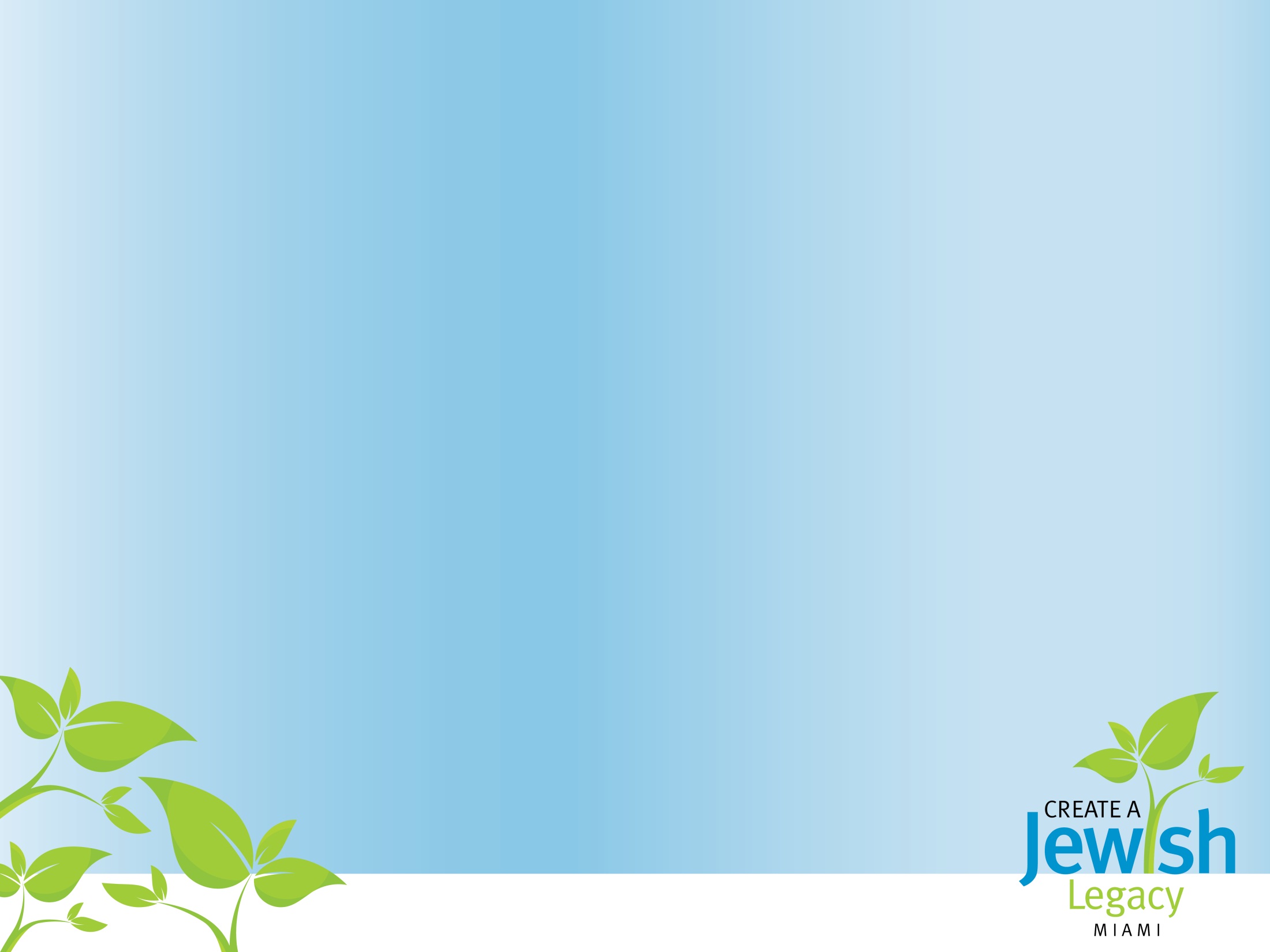 Measures of Success
How Are You Measuring Success So Far?
Are You Being Successful?
Sample Activity Measures
Number of visits to discuss legacy gifts
Number of quality contacts with prospects
Number of Society qualifying asks
Number of new Declarations of Intent, Documented Gifts and Realized Gifts
Sample Marketing Measures
Response rates
Number of touches
Number of identified prospects
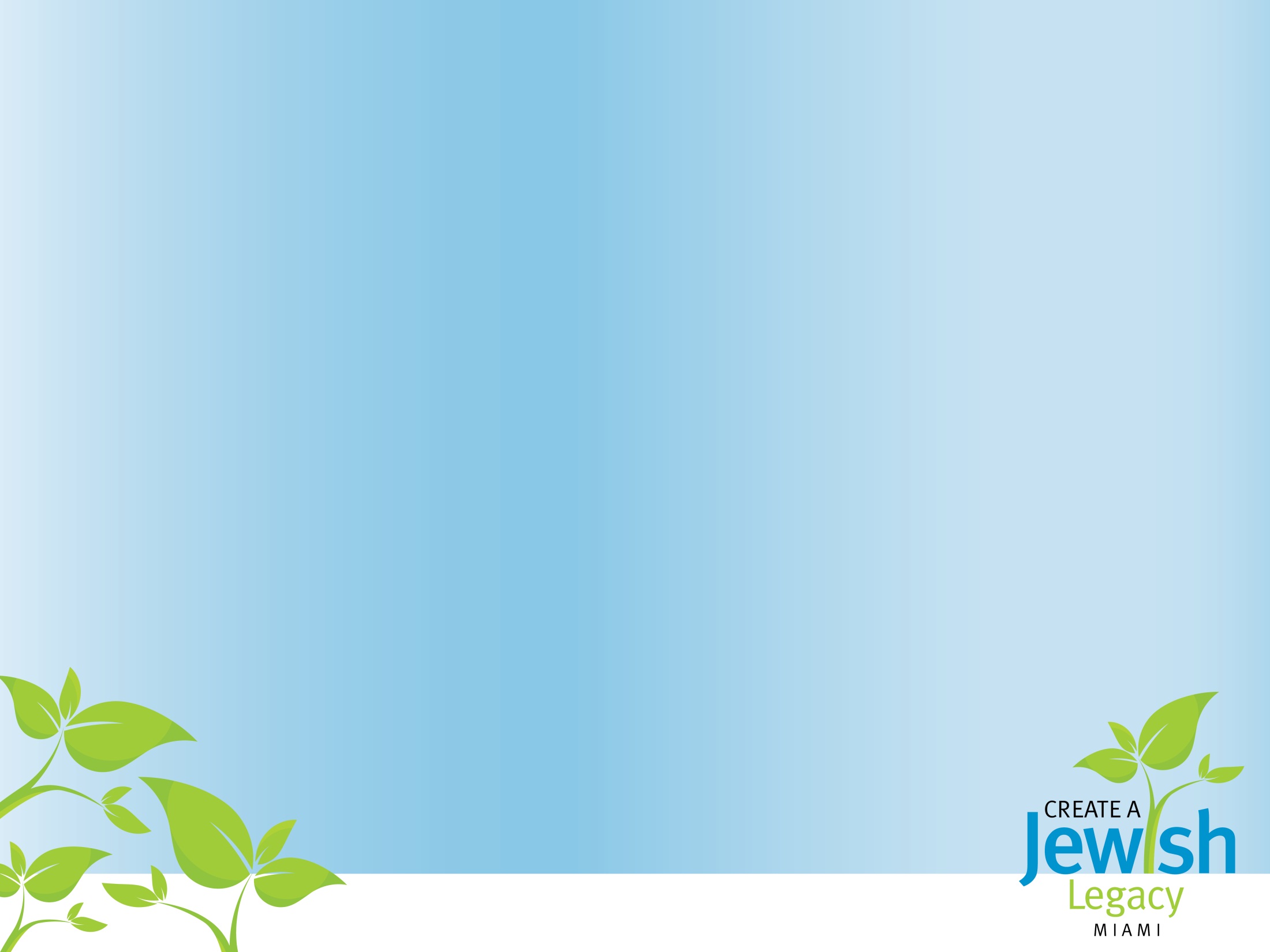 Building Your Stewardship Program
Donor Recognition Society
Name
Brand or Mark
Membership Criteria
Set up an endowment
Included in estate plans
Named as beneficiary of trust, life insurance, DAF, lead trust or retirement plan
Created life-income gift for your benefit
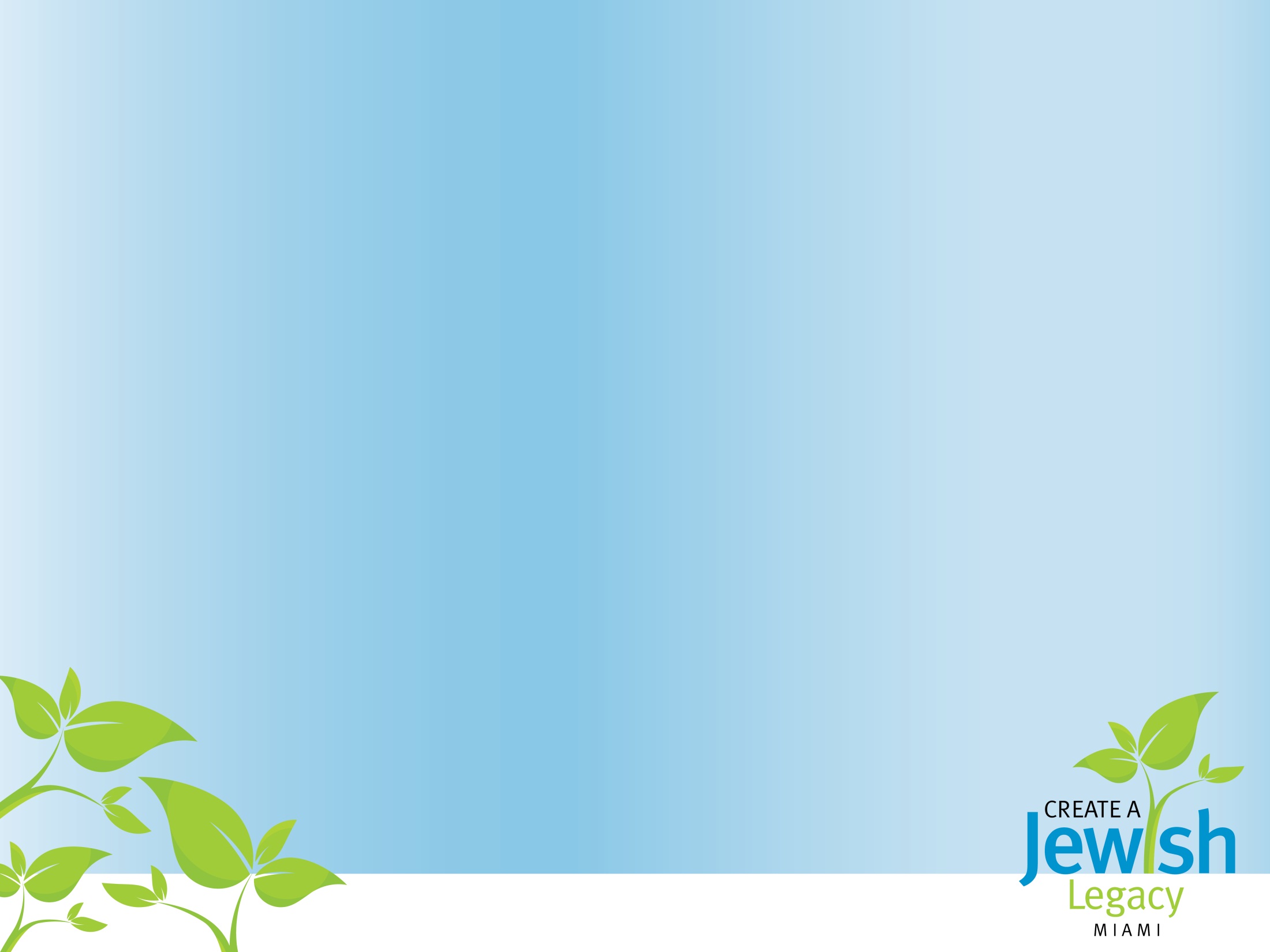 Building Your Stewardship Program
Donor Recognition Society
New Member Benefits
Thank you letter or personal thank you call from Board President
Thank you letter from the CEO/President
Certificate of Membership
Memento (tied to mission)
Special mention in the annual report
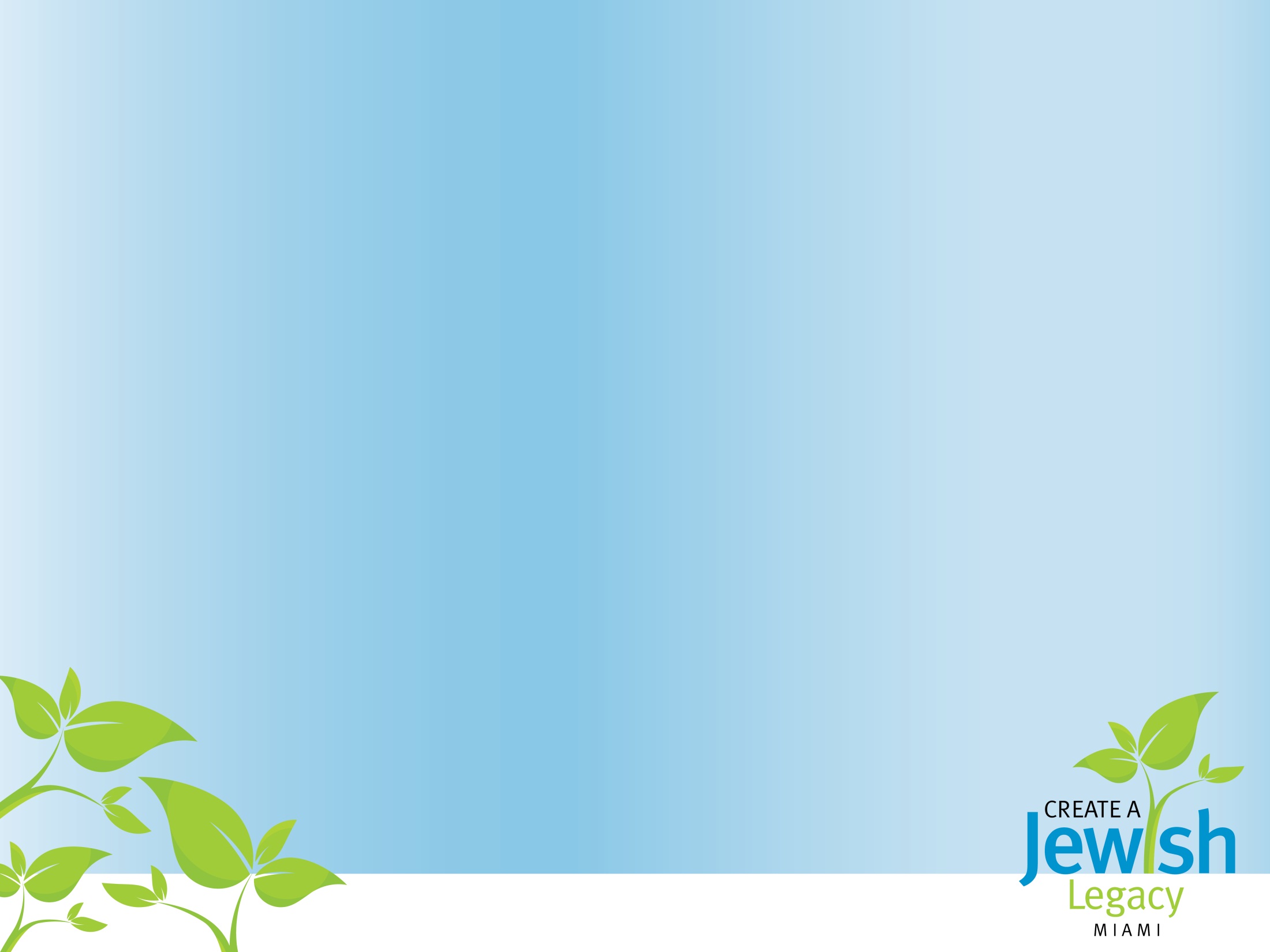 Building Your Stewardship Program
Donor Recognition Society
Existing Member Benefits
Listing in the annual report (both before and after death)
Invitation to recognition society event (written, followed up by personal invite from a Board member via telephone)
Invitation to other special organizational events (special recognition-medallion, name tag ribbon, preferential seating or parking)
Birthday card
Annual phone call from Board member
Social Networking
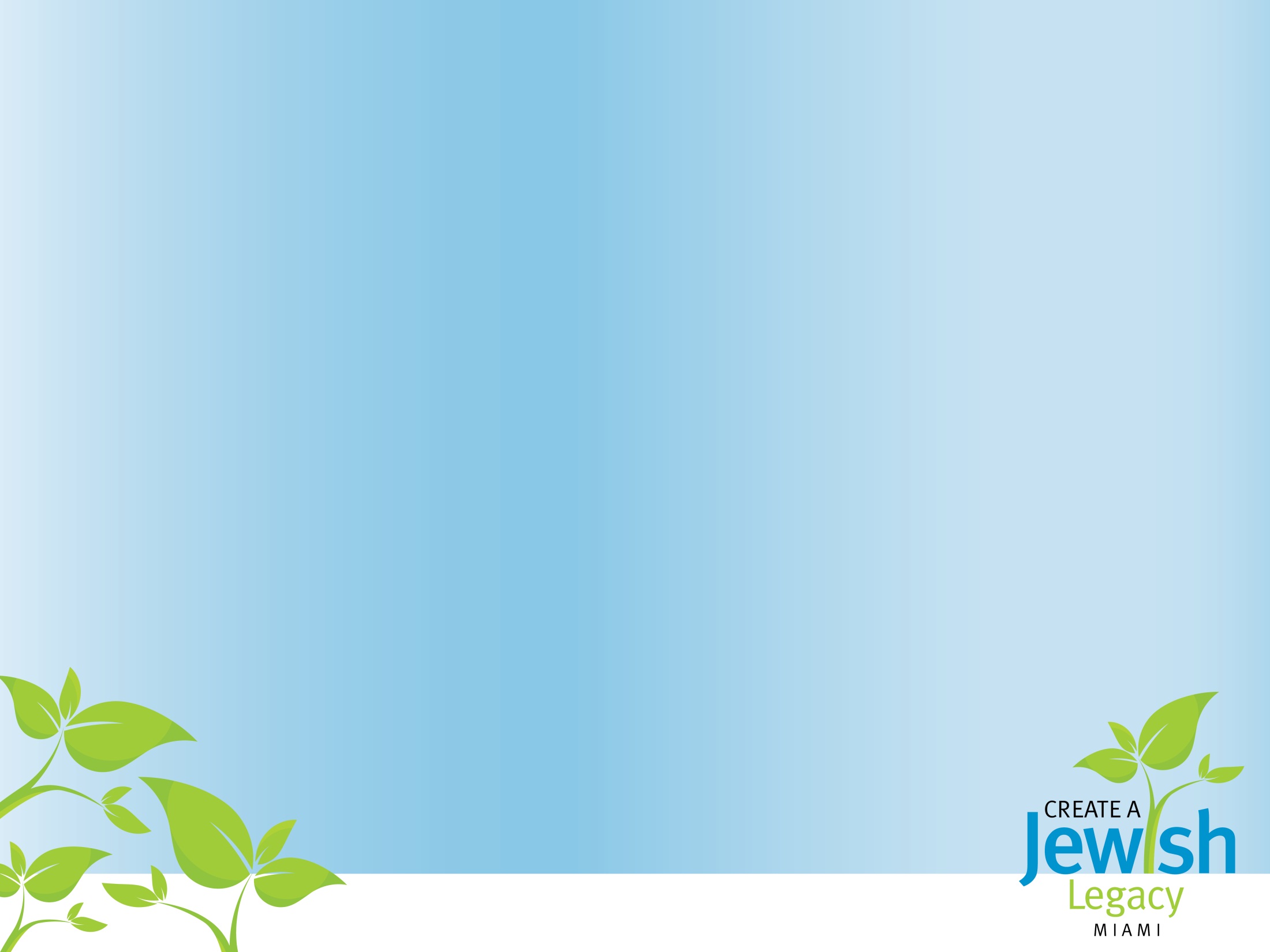 Building Your Stewardship Program
Donor Recognition Society
Existing Member Benefits (cont.)
Newsletter
Donor profiles showing the impact and outcome of gifts, as well as donor motivations to make gifts; do not highlight how gift vehicles or tools work
Articles that are generally helpful to your donors around financial planning
Tax law updates
Contact information
Send to all members and those who have inquired about a legacy gift in last five years and to good legacy prospects
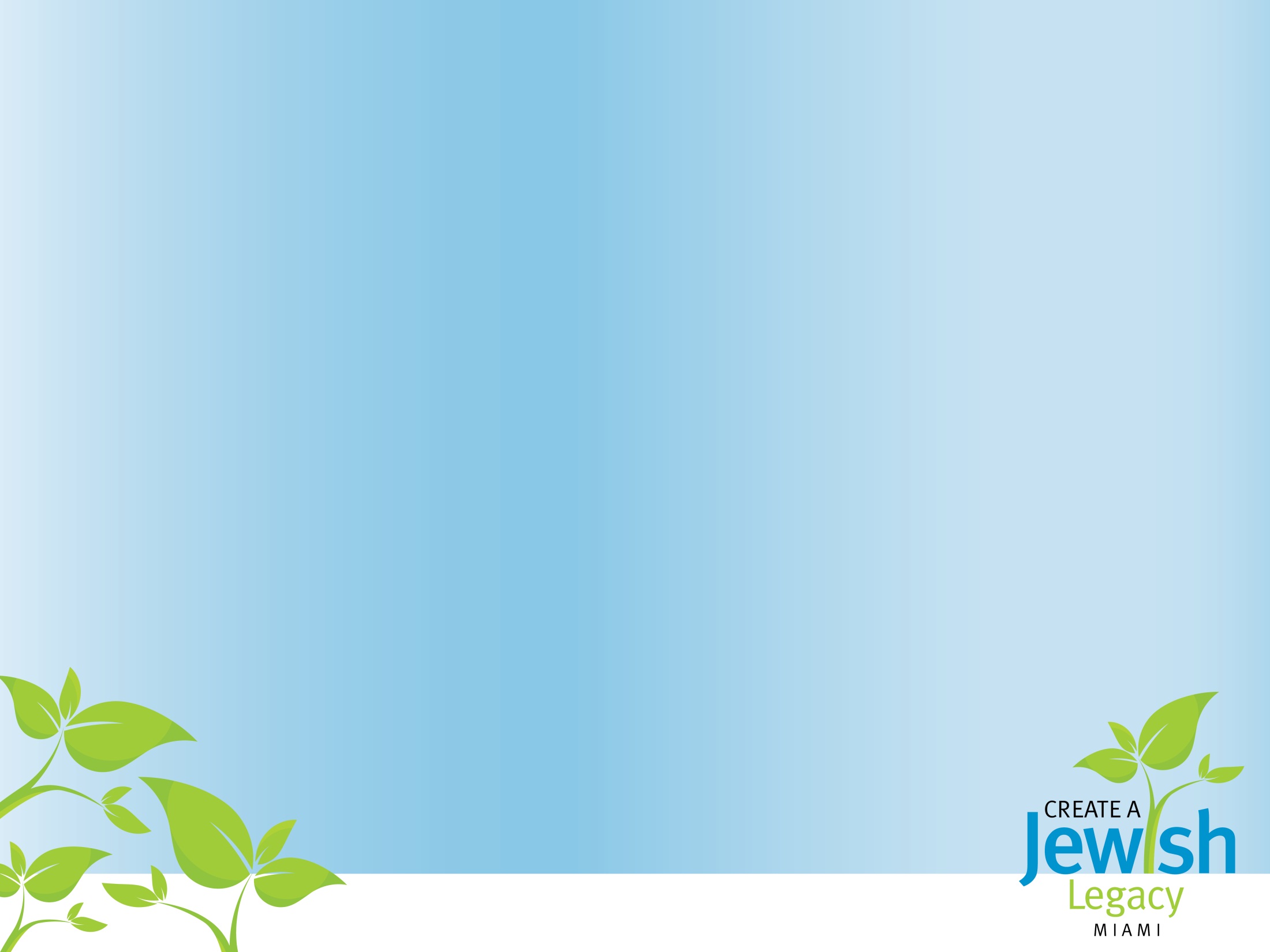 Building Your Stewardship Program
Donor Recognition Society
Stewardship doesn’t end after lifetime 
Acknowledgement to family
Collection of gift
Funds to put to purpose donor intended
Recognition after death
Ongoing connection with family to show long-term impact of gift (stewardship)
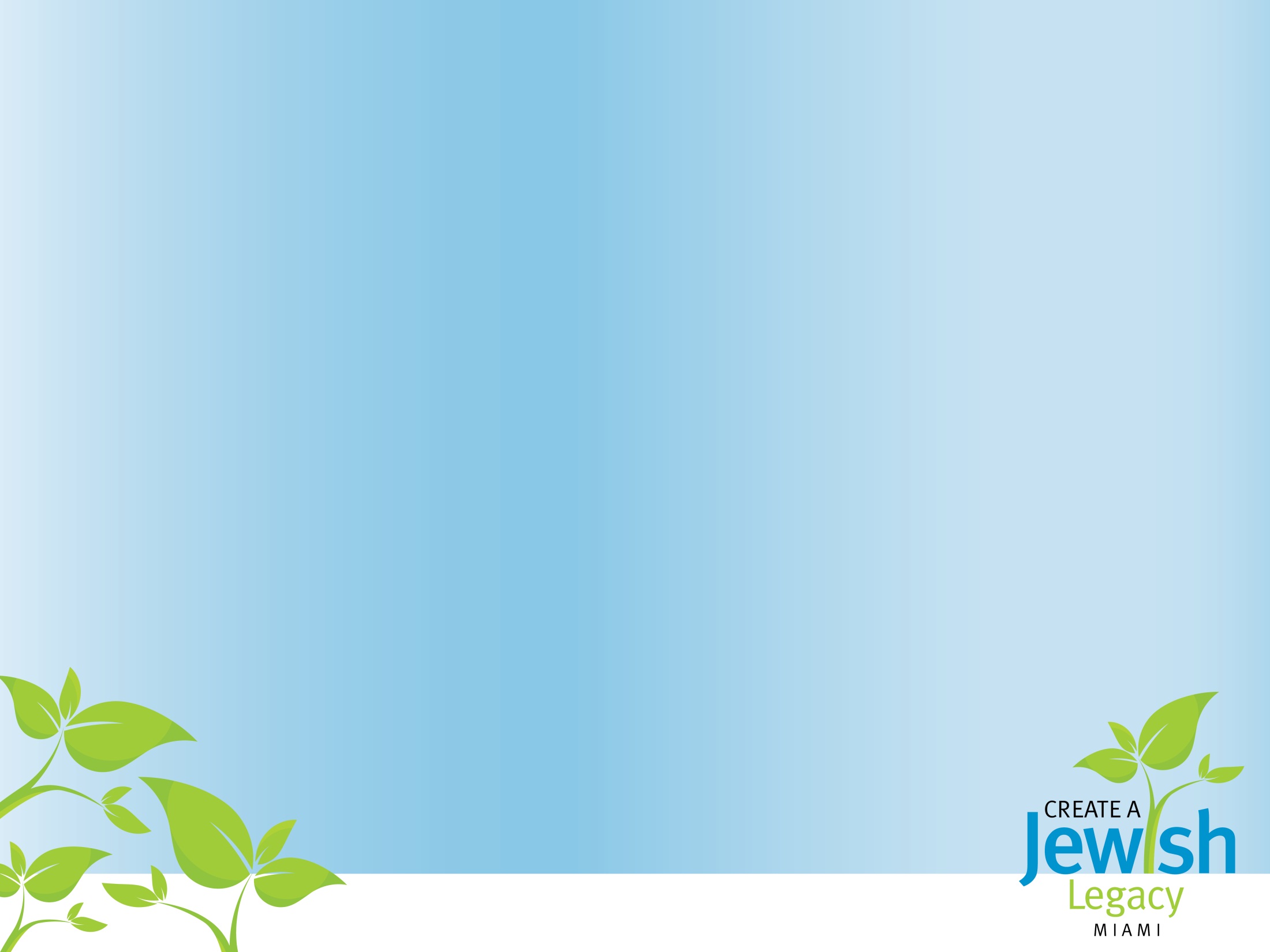 Building Your Stewardship Program
Print Materials
Brochure (can be very basic)
Reply Card
Member Roster
Information Sheet (for donor to return to you with information about their gift)
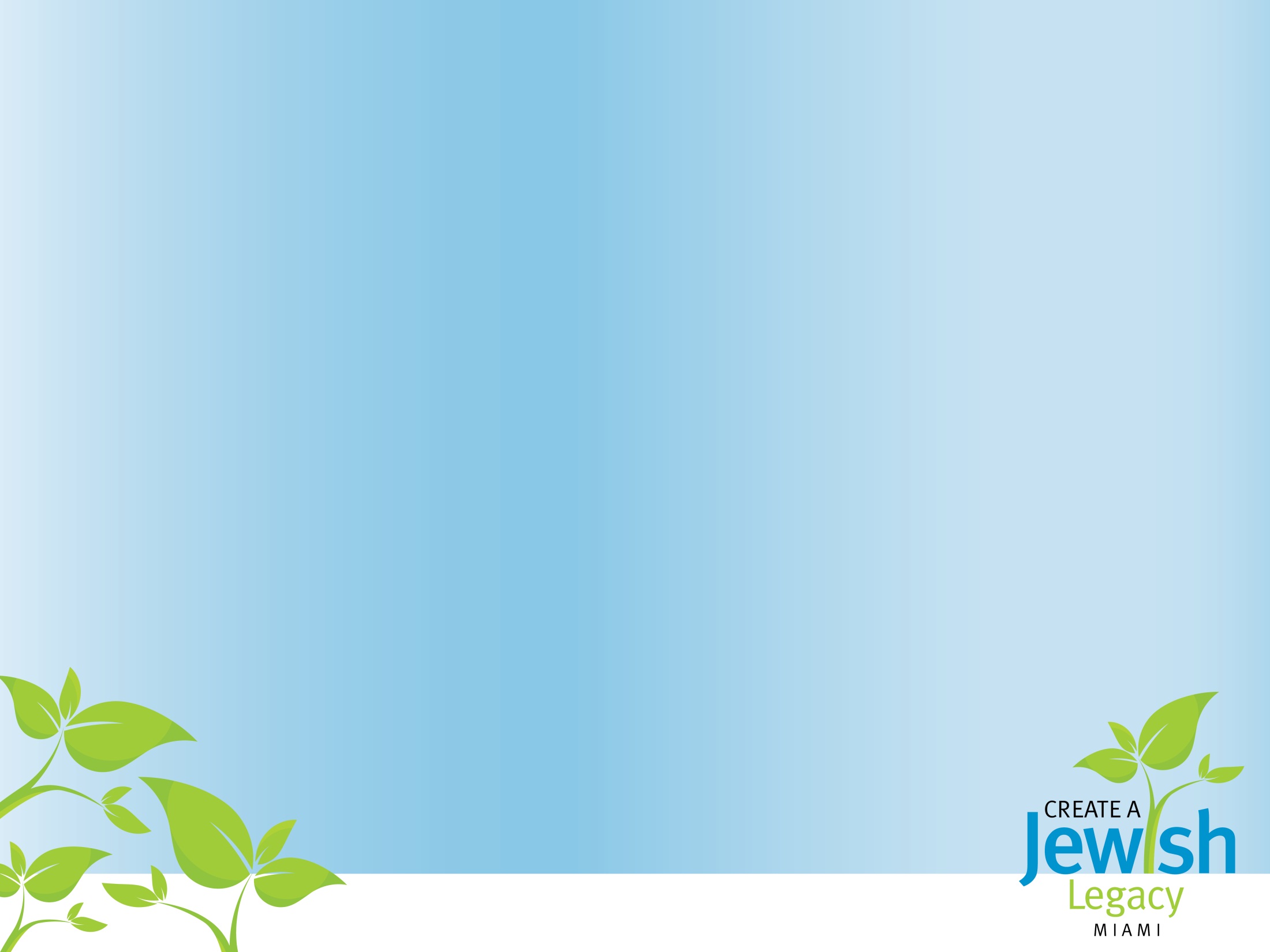 Building Your Stewardship Program
Homework
Draft for your organization a donor-centered plan for your stewardship society including all of the key elements:
Name of Society
Brand or Mark for Society
Membership Criteria
New and Existing Member Benefits
Marketing and Publications
Thank You and Follow Up System (for Donor, Family, Next Generation)
Activities and Events
Information Sheet (for donor to return to you with information on their gift)
Society Member Roster (Both legacy donors pre-CJL and post-CJL launch)
Decide which professional in organization will track gifts and report to Ilana
Homework due on or before June 1, 2013
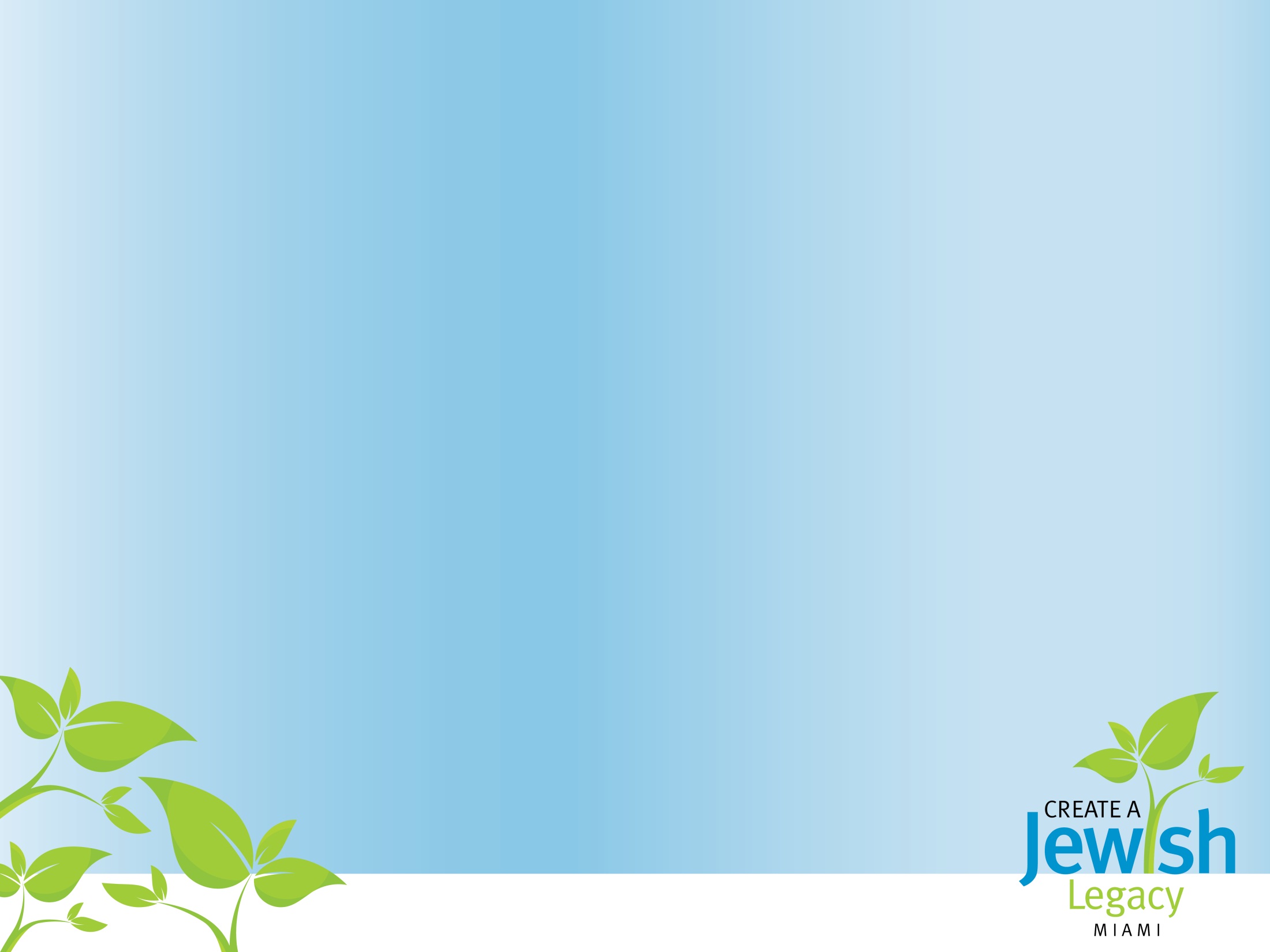 Questions?Brian M. Sagrestano, JD, CFRE  Gift Planning Development, LLC100 Chestnut PlaceNew Hartford, NY 13413315.292.1335brian@giftplanningdevelopment.comwww.giftplanningdevelopment.com